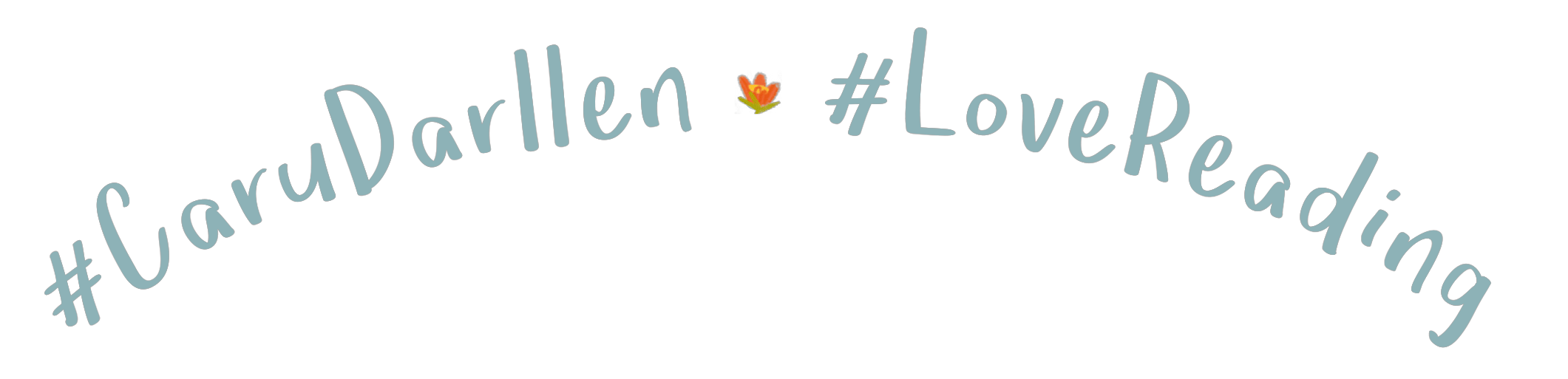 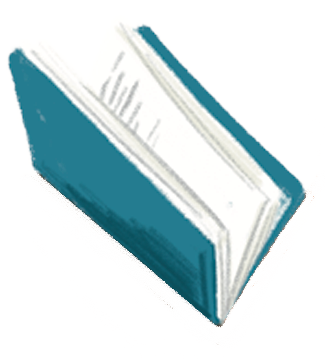 Caru Darllen Dathlu Llyfrau
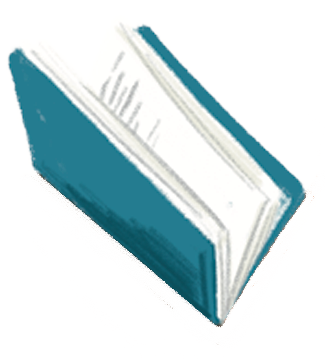 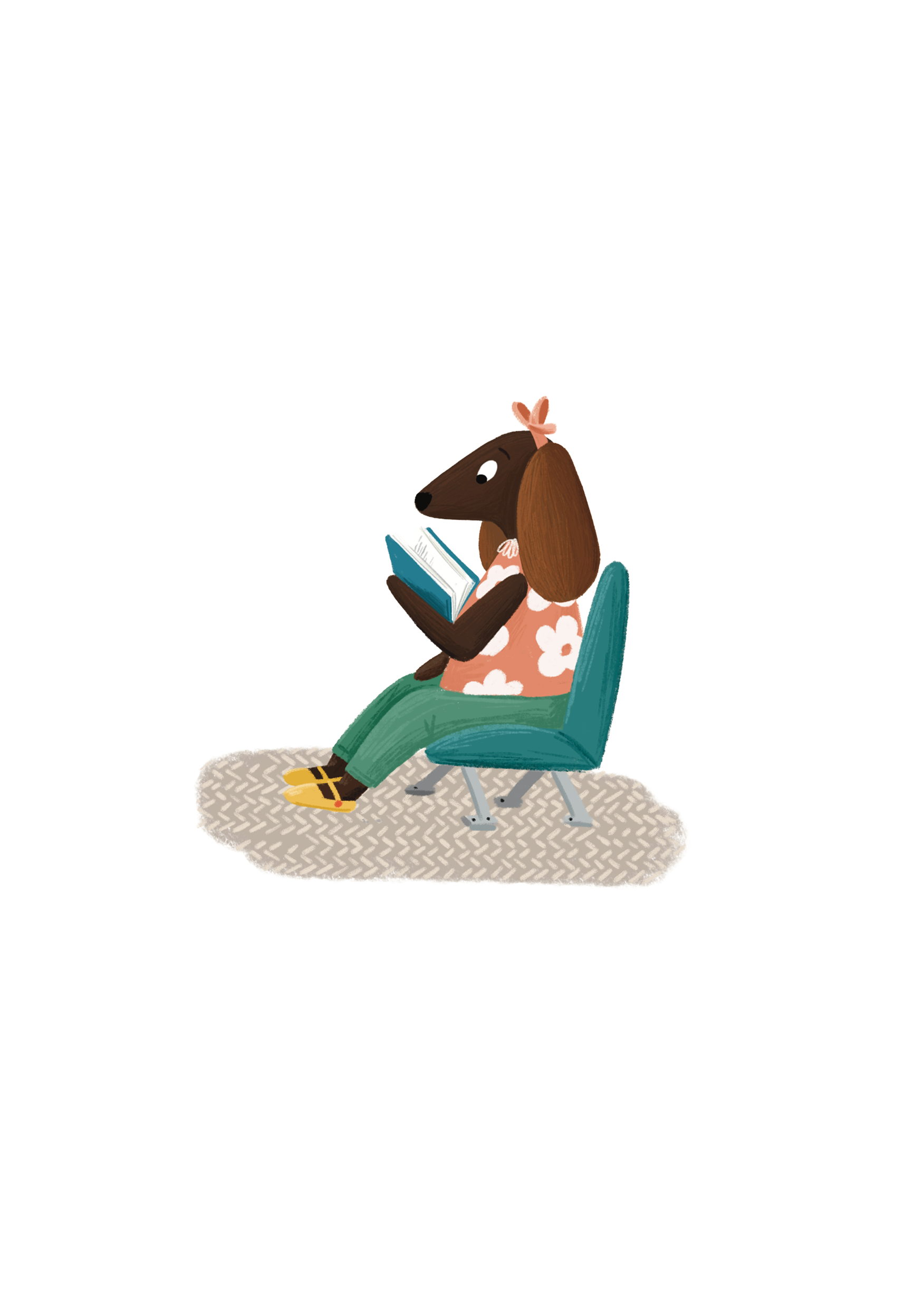 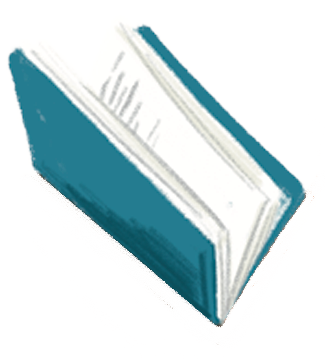 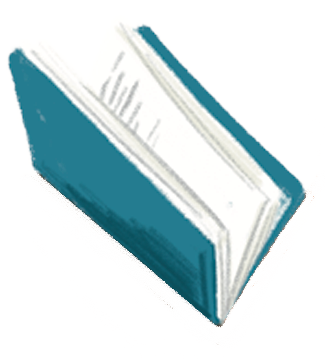 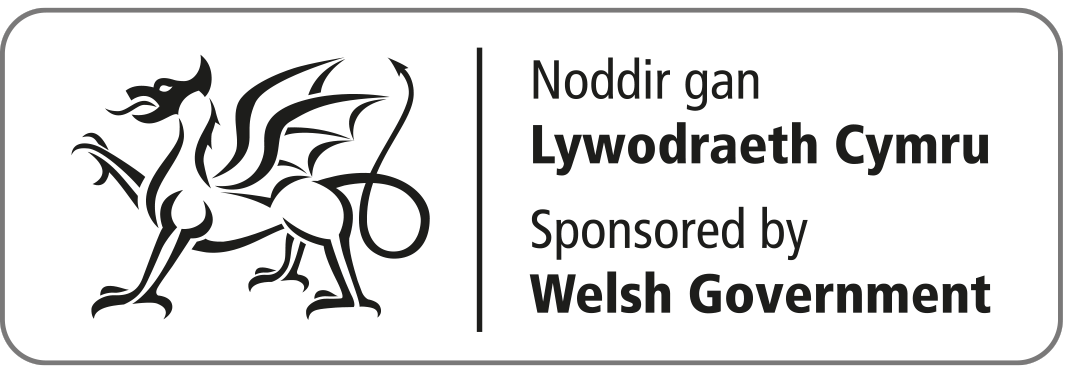 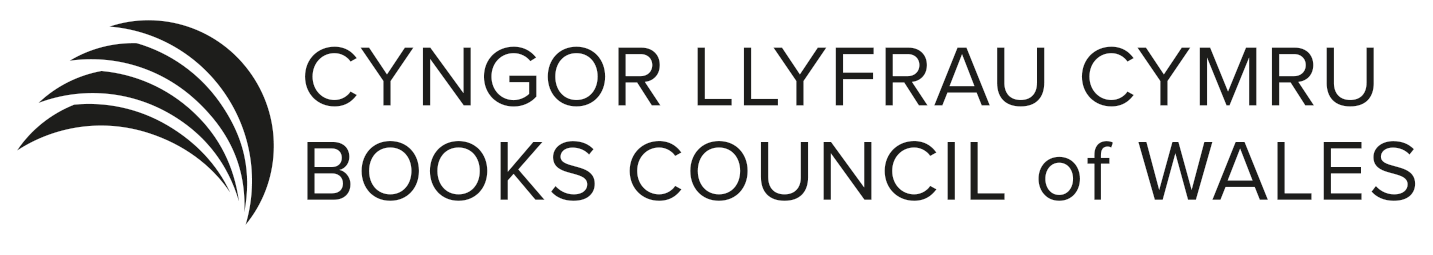 [Speaker Notes: Mae darllen yn fwy na sgìl, mae’n fwy o lawer na rhywbeth i’w ddysgu gwneud yn yr ysgol. Mae llyfrau’n bwerus ac mae darllen yn rhywbeth i’w fwynhau.]
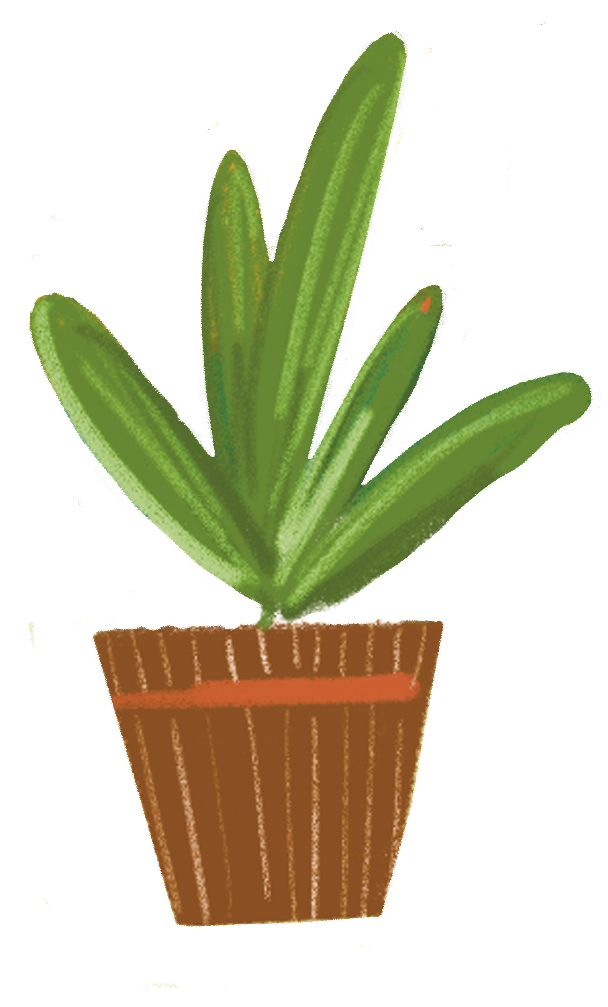 [Speaker Notes: Beth sy’n bleserus am ddarllen? [dim trefn benodol]
Boddhad o ddarllen llyfr cyfan
Cyfle i ddysgu ffeithiau di-ri
Cael gweld eich bywyd chi wedi’u hadlewyrchu mewn llyfr
Gallu teithio’r byd heb orfod gadael y tŷ
Cael cipolwg ar fywydau pobl eraill
Cyfle i ddianc rhag realiti
Cae teithio drwy amser
Gall fod fel gwylio ffilm neu raglen deledu yn dy ddychymyg
Cyfle i arafu mewn byd prysur

 
Y cyfan sydd angen yw llyfr. Dyw e byth yn rhedeg o fatris neu angen cael ei blygio mewn, a gallwch chi eu benthyg nhw am ddim o’r llyfrgell.]
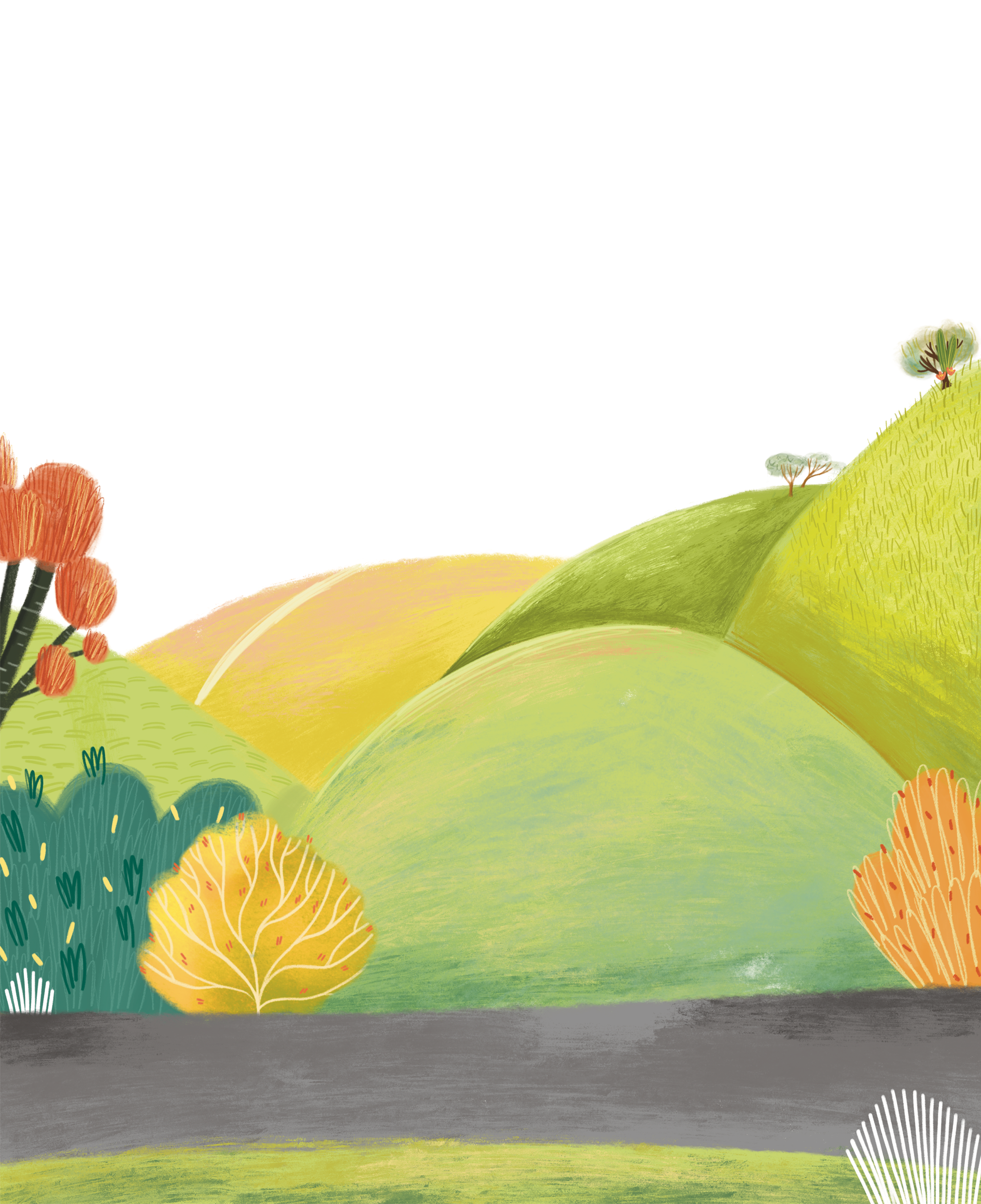 Ein llyfrau ni
[Speaker Notes: Staff i rannu llyfrau maen nhw wedi’u mwynhau yn ddiweddar neu hen ffefrynnau, ac egluro pam y llyfr yna.]
Llyfrau ffeithiol
Beth os and ydw i’n hoffi darllen … eto?
Barddoniaeth
Llyfrau stori a llun
Cyfeirlyfrau
Cofiannau
Ffantasi neu 
ffug-wydd
Llyfrau graffig a chomics
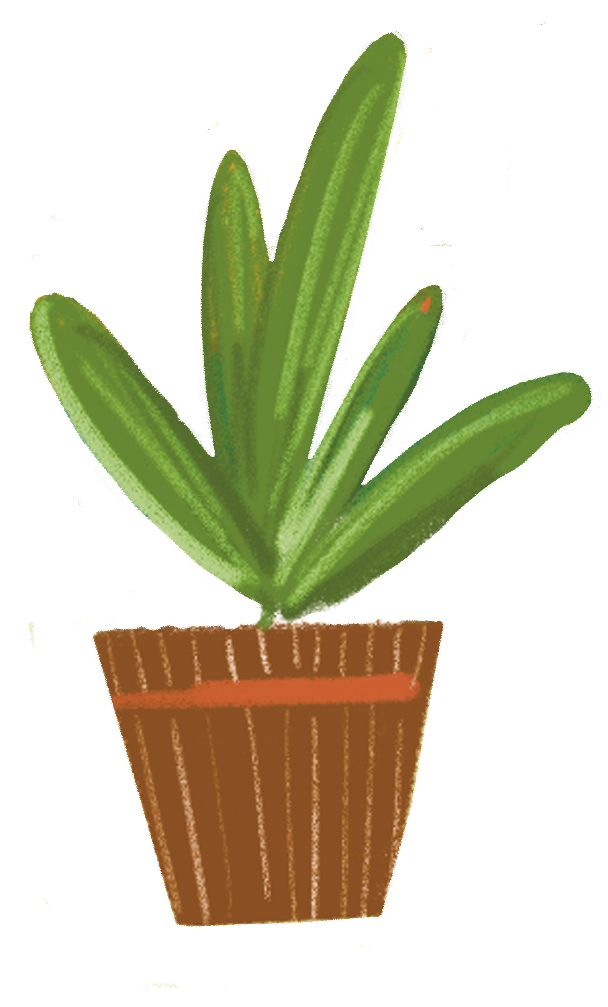 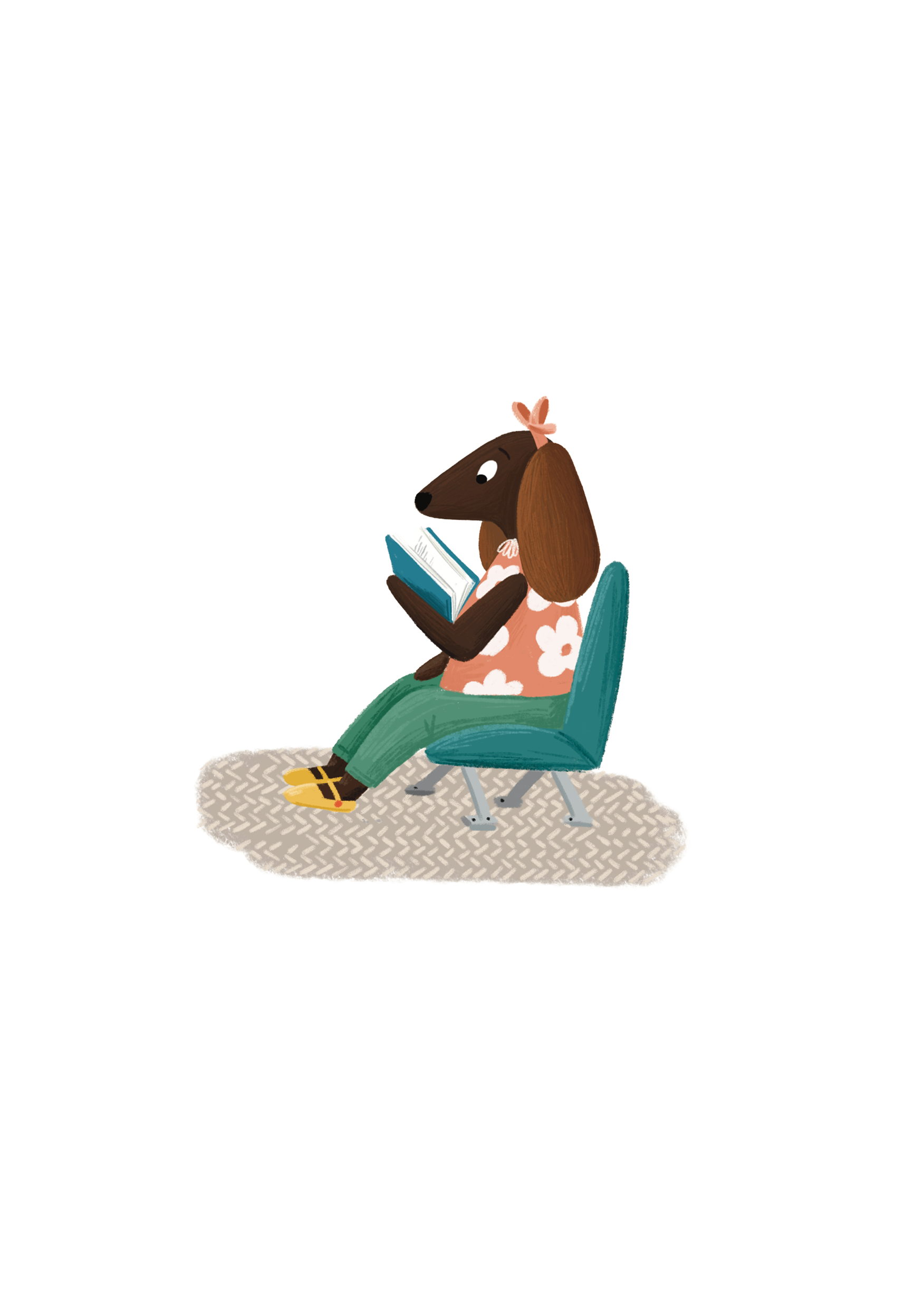 [Speaker Notes: Weithiau mae’n cymryd amser ac arbrofi trwy roi cynnig ar wahanol fathau o lyfrau gan wahanol awduron cyn dod o hyd i’r peth sydd at eich dant chi, ac mae hynny’n hollol iawn.

Dyma rai mathau o lyfrau gallech chi drio:
Llyfrau ffeithiol neu gyfeirlyfrau
Barddoniaeth
Llyfrau ffantasi neu ffug-wydd
Llyfrau graffig a chomics
Cofiannau 
Llyfrau stori a llun
 
Ddylai neb deimlo cywilydd neu’n wael am beth maen nhw’n mwynhau darllen. Mae wych bod pawb yn hoffi pethau gwahanol ac mae llyfr delfrydol pawb yn aros amdanyn nhw.]
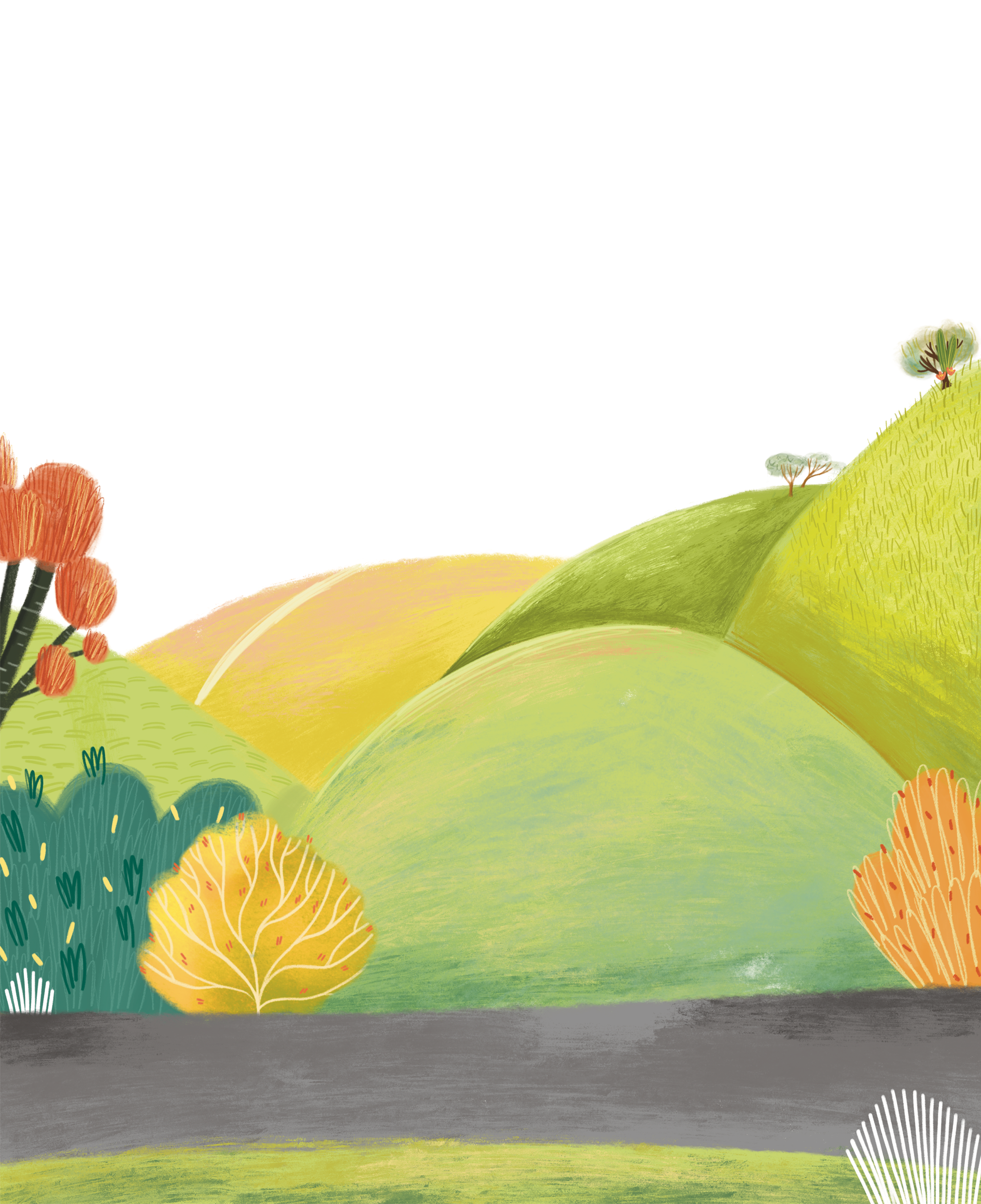 Y llyfr drodd fi’n ddarllenydd
[Speaker Notes: Os oes aelod(au) o staff oedd yn arfer bod yn gyndyn o ddarllen ond sydd nawr yn ddarllenydd brwd, dyma gyfle iddyn nhw egluro hynny a rhannu’r llyfr trodd nhw’n ddarllenydd, a pham.]
Diwrnod cyfan i ddathlu darllen a llyfrau…
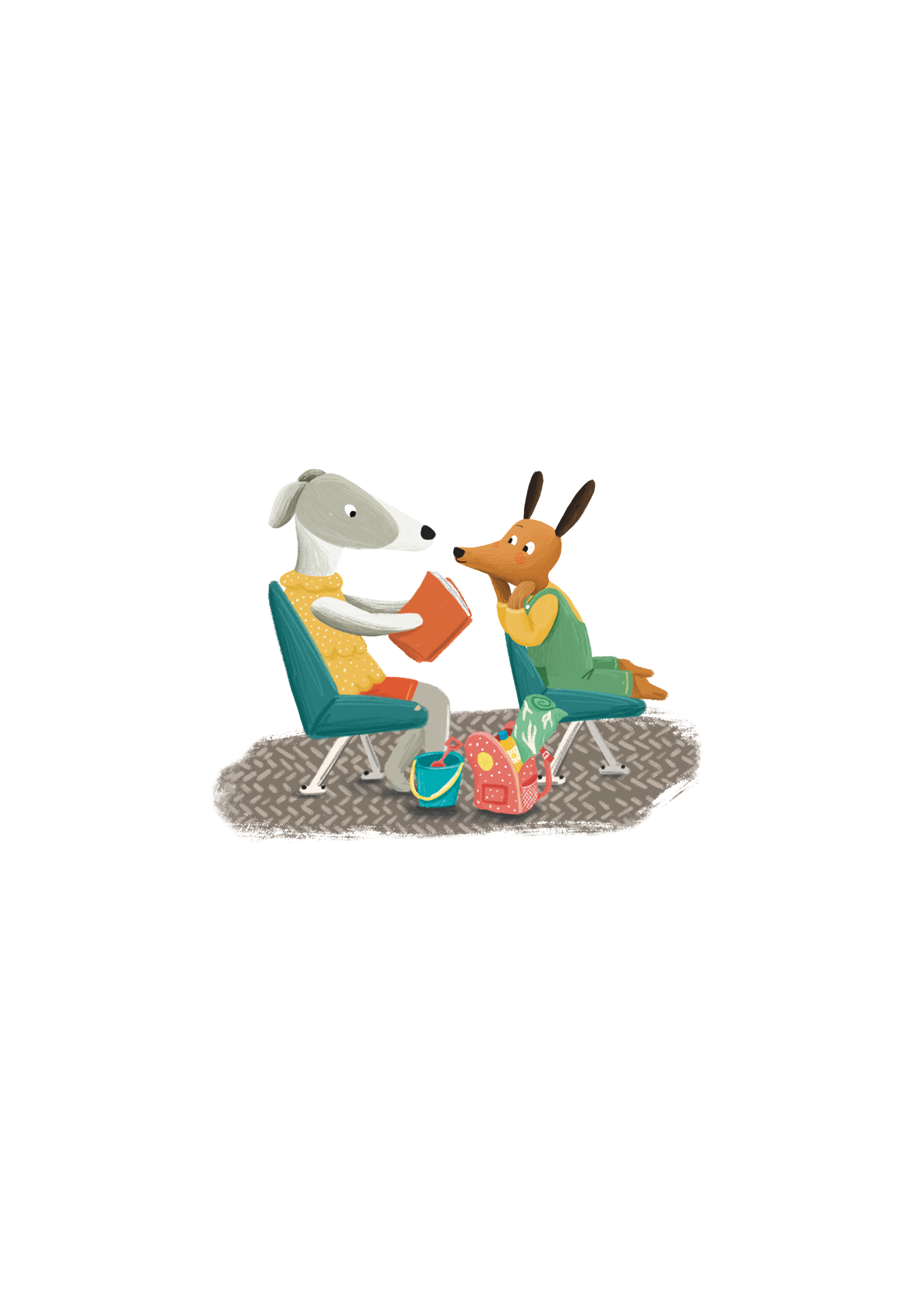 …ond does dim rhaid aros tan hynny
[Speaker Notes: Mae Diwrnod y Llyfr yn ddathliad blynyddol o ddarllen er pleser. 

Ble? Mae gwledydd ledled y byd yn dathlu Diwrnod y Llyfr, ond dydy pawb ddim yn dathlu’r achlysur ar yr un diwrnod.
Pryd? Ym Mhrydain ac Iwerddon, Dydd Iau cyntaf mis Mawrth.
Pam? I hybu a dathlu darllen er pleser.]
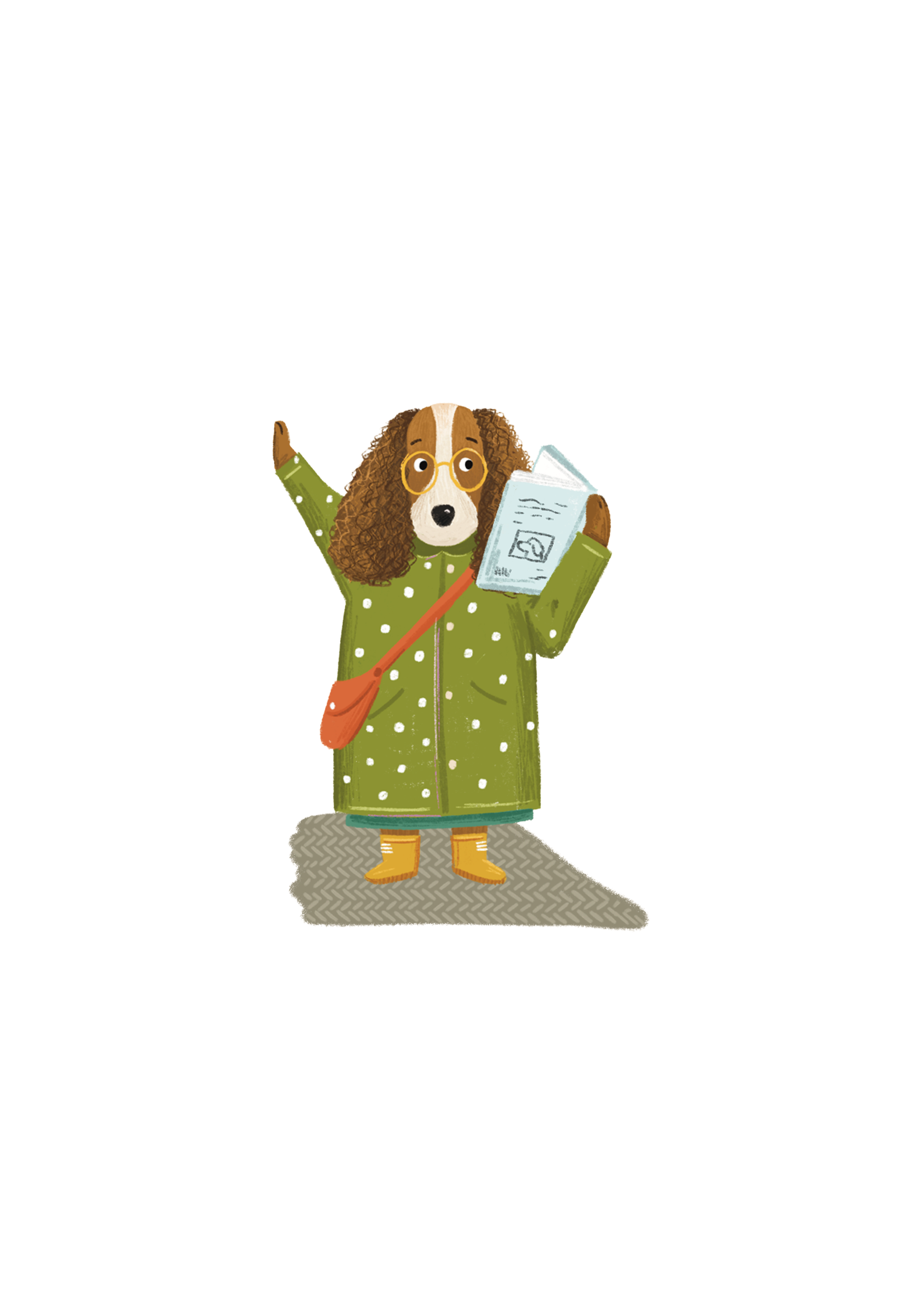 Beth am i ni wneud rhywbeth i ddathlu llyfrau a darllen bob dydd?
[Speaker Notes: Rhannu awgrymiadau llyfrau gyda’n ffrindiau ac athrawon
Pawb yn y dosbarth, gan gynnwys yr athro, i ddarllen am 20-30 munud bob dydd
Gwrando ar rywun arall yn darllen i ni
Mynd i’r llyfrgell leol
Myd i lyfrgell yr ysgol yn amlach
PA SYNIADAU ERAILL SYDD GYDA CHI?]